PAESPE
TABELA PERIÓDICA
PET C&T
Tópicos da aula
NÚMERO ATÔMICO
NÍVEIS DE ENERGIA
ORGANIZAÇÃO DA TABELA
CARACTERÍSTICAS DOS ELEMENTOS QUÍMICOS
PROPRIEDADES PERIÓDICAS
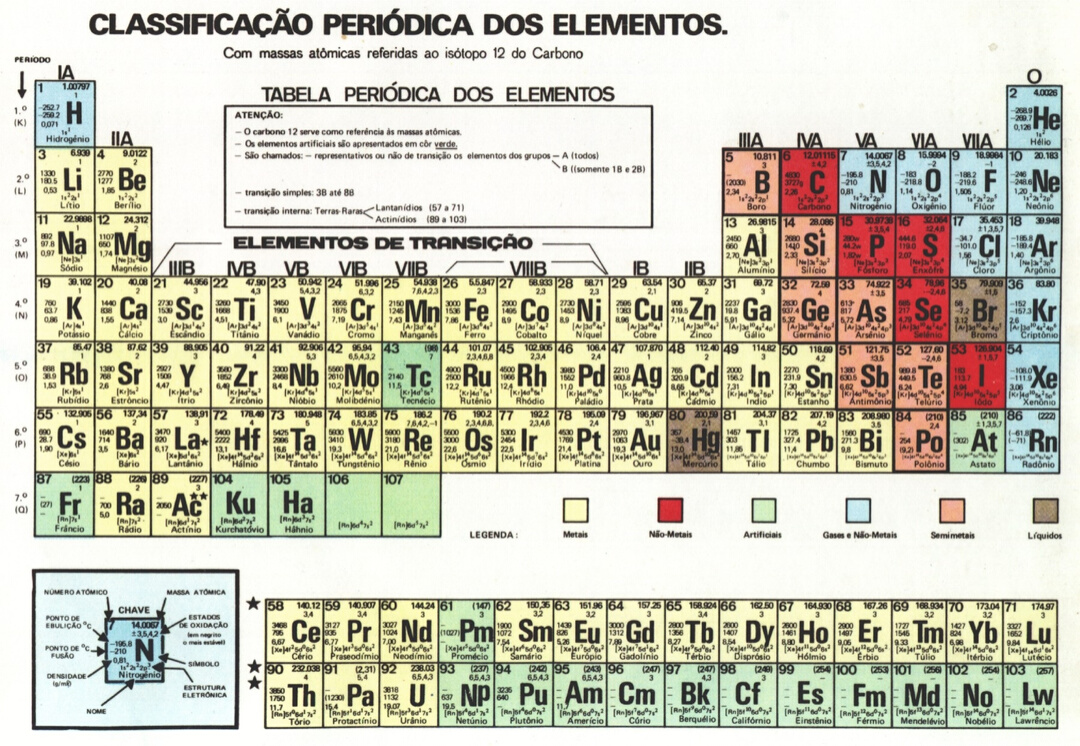 Número atômico
O NÚMERO ATÔMICO, SIMBOLIZADO PELA LETRA Z, CORRESPONDE À QUANTIDADE DE PRÓTONS EXISTENTES NO NÚCLEO DO ÁTOMO DE DETERMINADO ELEMENTO QUÍMICO.

O NÚMERO ATÔMICO DETERMINA AS PRINCIPAIS CARACTERÍSTICAS, PROPRIEDADES DO ELEMENTO E LOCALIZAÇÃO NA TABELA PERIÓDICA.

NO ESTADO FUNDAMENTAL, O NÚMERO ATÔMICO É IGUAL À QUANTIDADE DE ELÉTRONS.
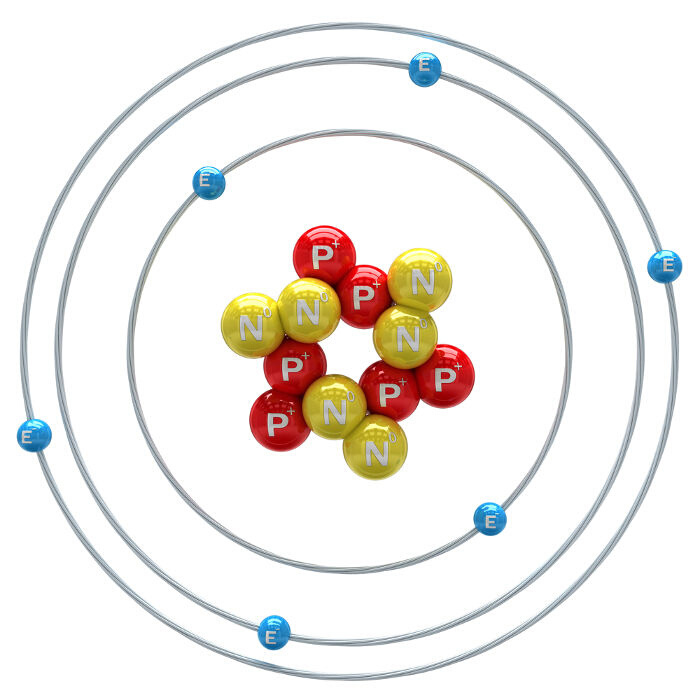 Níveis de energia
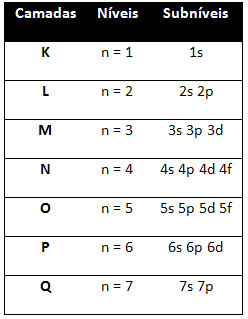 NA ELETROSFERA, OS ELÉTRONS GIRAM EM TORNO DO NÚCLEO, OCUPANDO O QUE CHAMAMOS DE NÍVEIS DE ENERGIA OU CAMADAS ELETRÔNICAS.

O NÚMERO DE CAMADAS OU NÍVEIS DE ENERGIA VARIA DE ACORDO COM O NÚMERO DE ELÉTRONS DE CADA ÁTOMO.
M&F Architects 2020
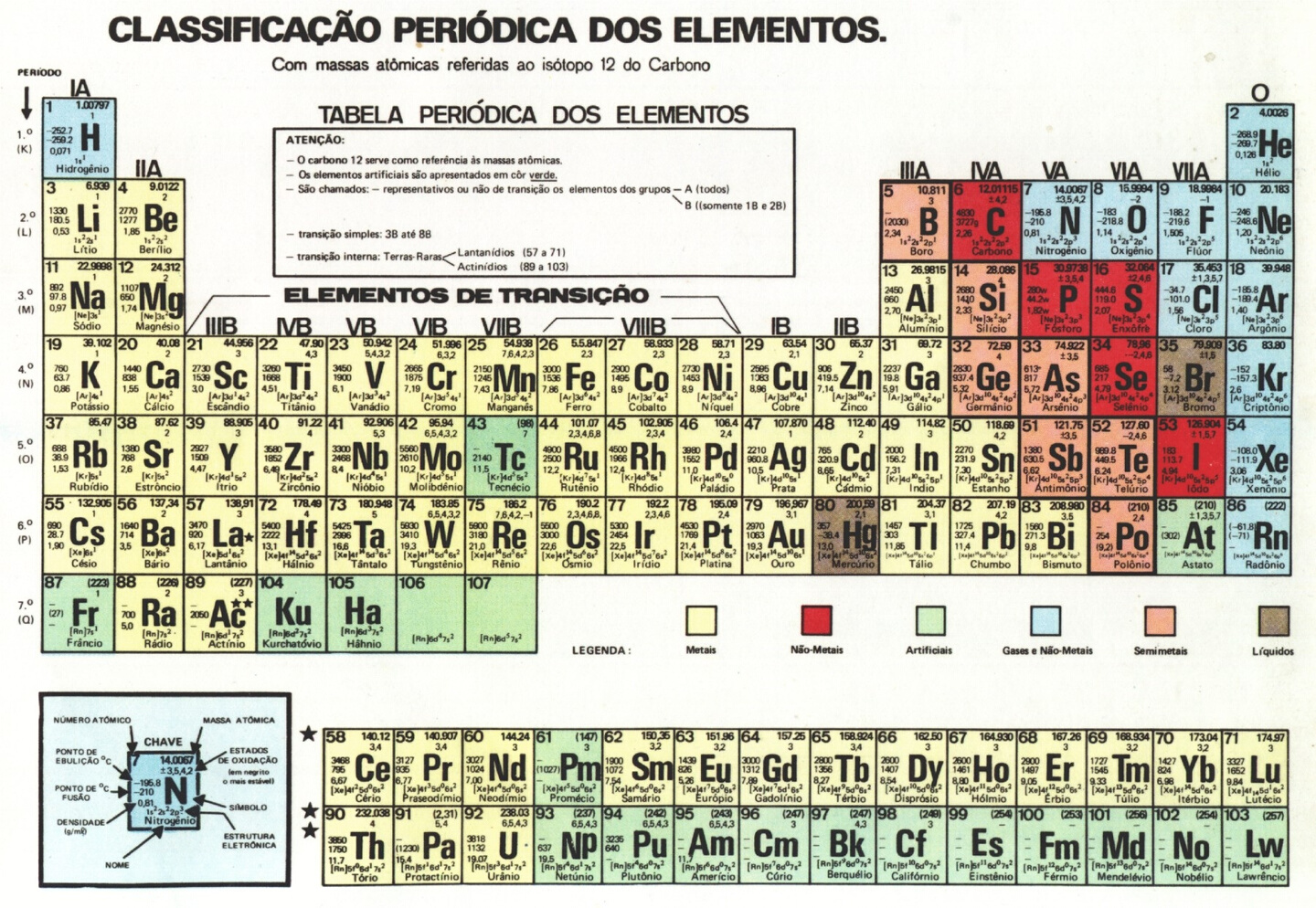 ORGANIZAÇÃO
Colunas horizontais: os períodos, que são sete, indicam a quantidade de níveis de energia presentes em cada átomo de cada elemento químico.

Colunas verticais: as famílias ou grupos, que são dezoito, indicam o subnível mais energético de cada átomo de cada elemento químico.
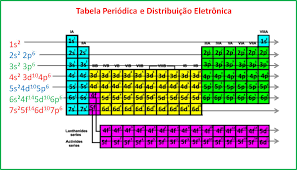 Natureza dos elementos
METAIS: ELEMENTOS QUÍMICOS SÓLIDOS EM TEMPERATURA AMBIENTE QUE APRESENTAM COMO PRINCIPAIS CARACTERÍSTICAS A CONDUÇÃO DE CORRENTE ELÉTRICA, A CONDUÇÃO DE CALOR E A CAPACIDADE DE FORMAR CÁTIONS;


AMETAIS: ELEMENTOS QUÍMICOS QUE APRESENTAM CARACTERÍSTICAS CONTRÁRIAS ÀS DOS METAIS. A PRINCIPAL DELAS É A CAPACIDADE DE FORMAR ÂNIONS;
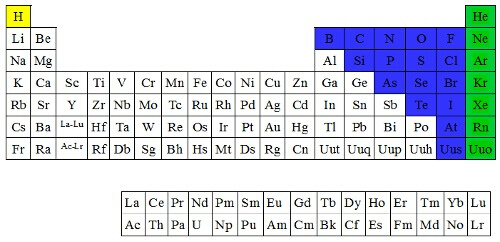 Natureza dos elementos
HIDROGÊNIO: ELEMENTO QUÍMICO MAIS ABUNDANTE DO UNIVERSO E APRESENTA CARACTERÍSTICAS QUE NÃO O ASSEMELHAM A NENHUM OUTRO ELEMENTO QUÍMICO;

GASES NOBRES: ELEMENTOS QUÍMICOS ENCONTRADOS NO ESTADO GASOSO QUE APRESENTAM GRANDE ESTABILIDADE. POR ESSA RAZÃO, NÃO NECESSITAM INTERAGIR COM NENHUM OUTRO ÁTOMO DE OUTRO ELEMENTO QUÍMICO.
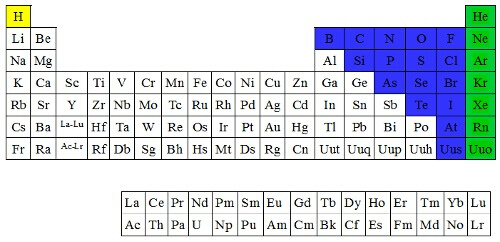 Propriedades periódicas
RAIO ATÔMICO (PROPRIEDADE REFERENTE AO TAMANHO DOS ÁTOMOS DO ELEMENTO);
ELETROPOSITIVIDADE (CAPACIDADE QUE UM ÁTOMO TEM DE LIBERAR OS ELÉTRONS DA LIGAÇÃO COM OUTRO ÁTOMO);

ENERGIA DE IONIZAÇÃO (ENERGIA NECESSÁRIA PARA RETIRAR UM ELÉTRON DE UM ÁTOMO NO ESTADO GASOSO);

ELETROAFINIDADE (ENERGIA LIBERADA POR UM ÁTOMO NO ESTADO GASOSO AO RECEBER UM ELÉTRON);

ELETRONEGATIVIDADE (CAPACIDADE QUE UM ÁTOMO TEM DE ATRAIR PARA PERTO DE SI OS ELÉTRONS DA LIGAÇÃO COM OUTRO ÁTOMO);
Propriedades periódicas
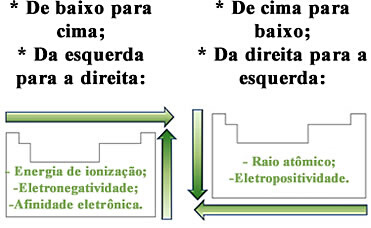 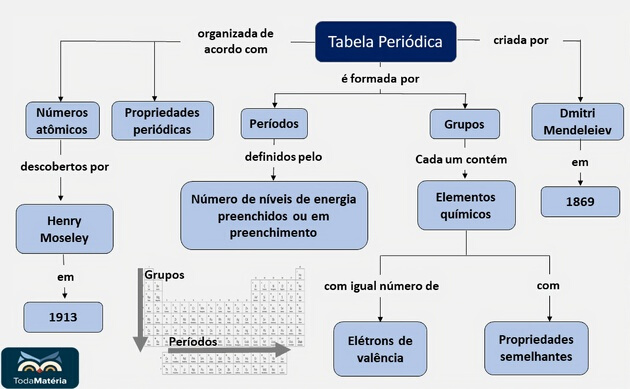